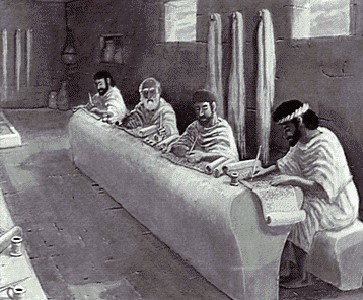 The What and Why of Exposition
Dr. Rick Griffith • Jordan Evangelical Theological Seminary • BibleStudyDownloads.org
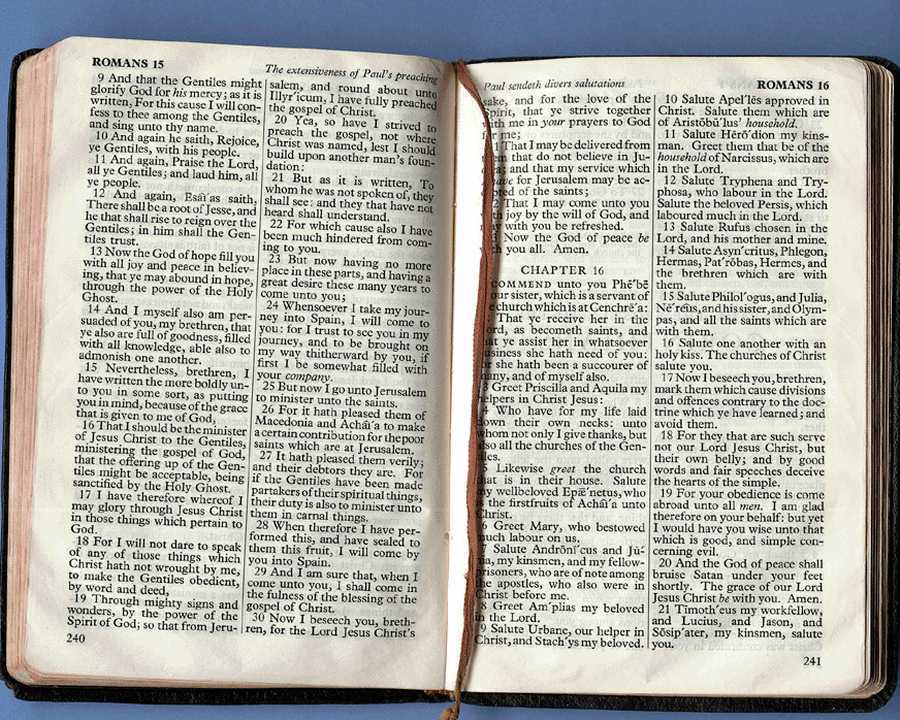 Homiletics:The Art of Expository Preaching
[Speaker Notes: Welcome & thanks]
"We will take a trip next week."
How should we go?
By Car?
By Train?
By Bus?
By Jet?
By Taxi?
By Foot?
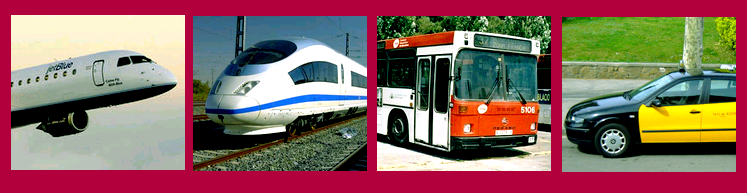 It depends on where we are going!
"We will give an expository sermon"
But what is it?
A commentary?
Entertainment?
A Bible lesson?
Passion?
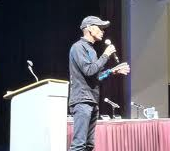 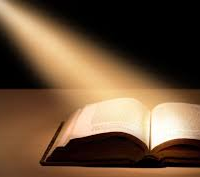 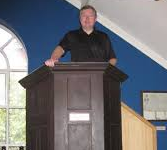 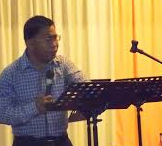 We need a common definition.
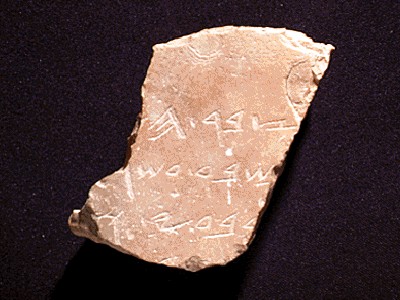 What Makes a Sermon Expository?
1
"Expository preaching explains a passage in such a way to lead the congregation to a true and practical application of that passage"
Definitions
Walter Liefeld, NT Exposition, 6
[Speaker Notes: 04.03]
1
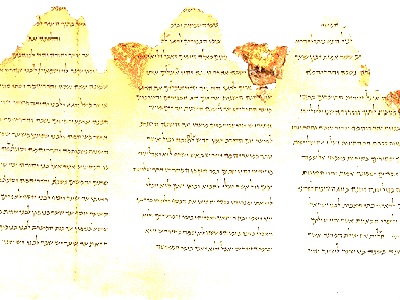 A More Detailed Definition…
"Expository preaching is the proclamation (or communication) of a biblical concept, derived from and transmitted through a historical, grammatical, literary study of a passage in its context, which the Holy Spirit has first made vital in the personality of the preacher, and then through him applies to the experience of the congregation" (Robinson, 20, adapted by him in a preaching seminar)
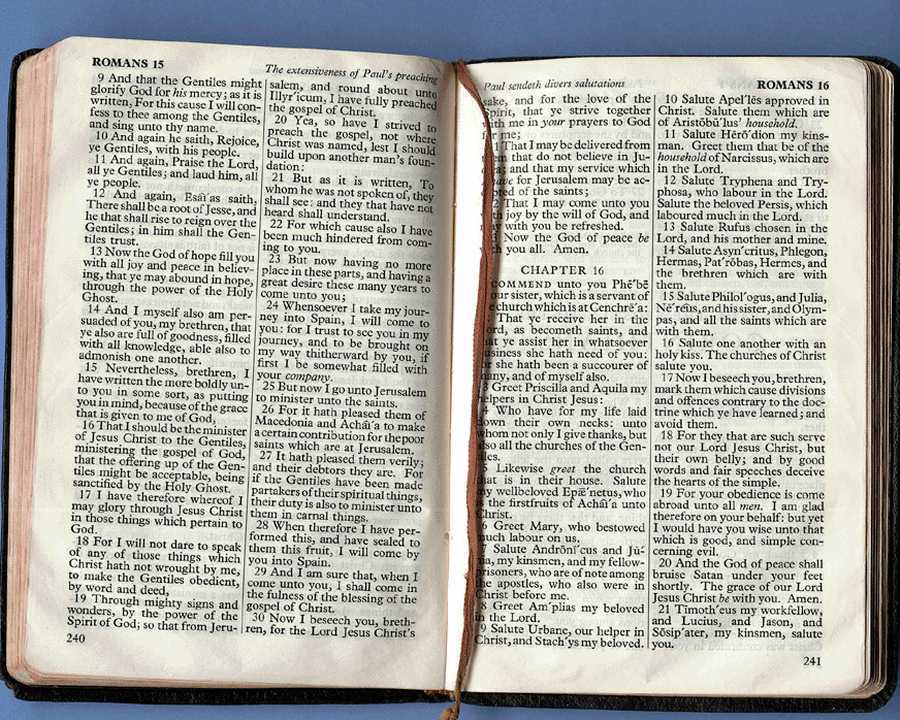 1
Characteristics of Exposition
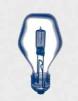 Explains one primary passage of Scripture
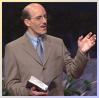 Liefeld, 6-7
[Speaker Notes: E.g., 1 Cor 13:1-7
Reference to other Scriptures is subordinate to the exposition of the main passage]
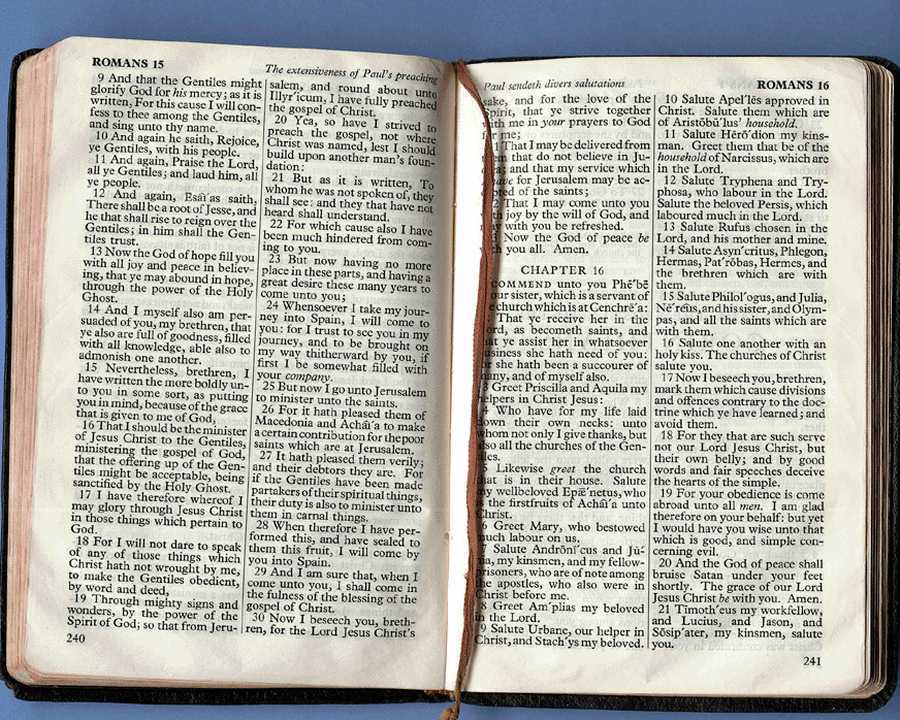 1
Characteristics of Exposition
Faithful to the author's intention
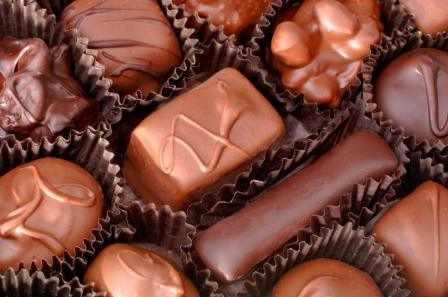 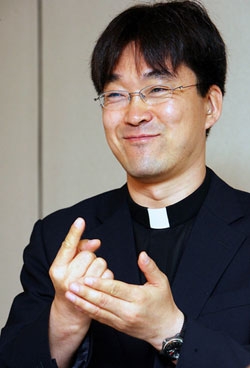 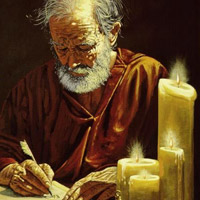 =
Liefeld, 6-7
[Speaker Notes: Neh 8:8
Luke 4:16-22 on Isa. 61:1-2
The text is not a box of candy from which one selects his favorite treats.  It is the Word of God, which has come to us to be master, not servant.  
For example, preaching leadership principles from Nehemiah 1—2 misreads authorial intent.  
You can preach a biblical message from the wrong verse!  
In other words, you can be held by a great theology so that you preach truth, but it may not be the message of the particular passage before you.]
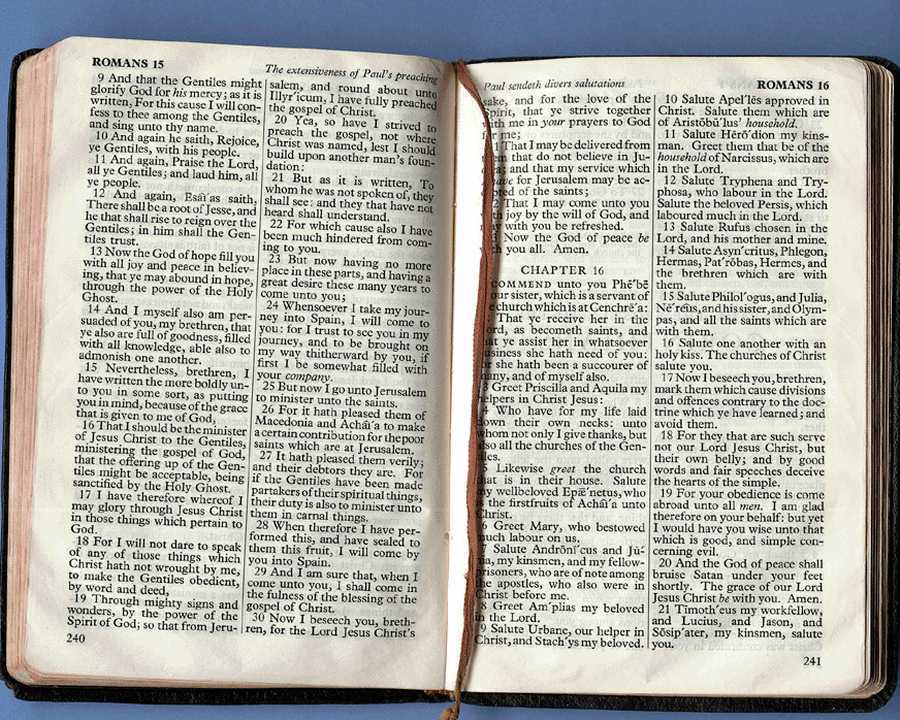 1
Characteristics of Exposition
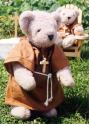 Cohesion
Big Idea
Text Idea
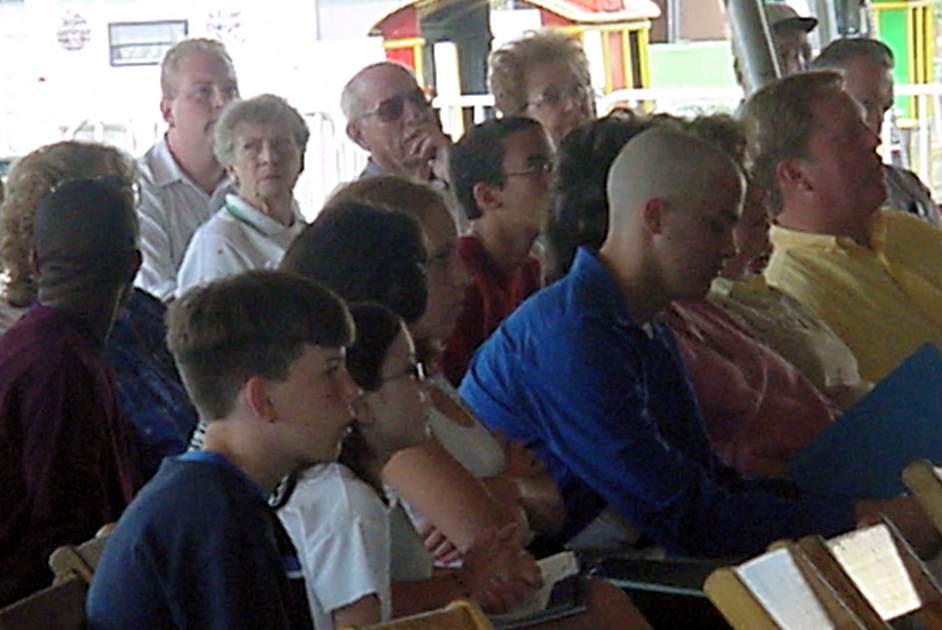 Liefeld, 6-7
[Speaker Notes: True exposition expounds the one, central idea of the text called the Big Idea (homiletical idea or main idea or synthetic statement).  Real exposition is not a series of exegetical comments, unrelated truths, or a cute outline that gives a survey of a passage]
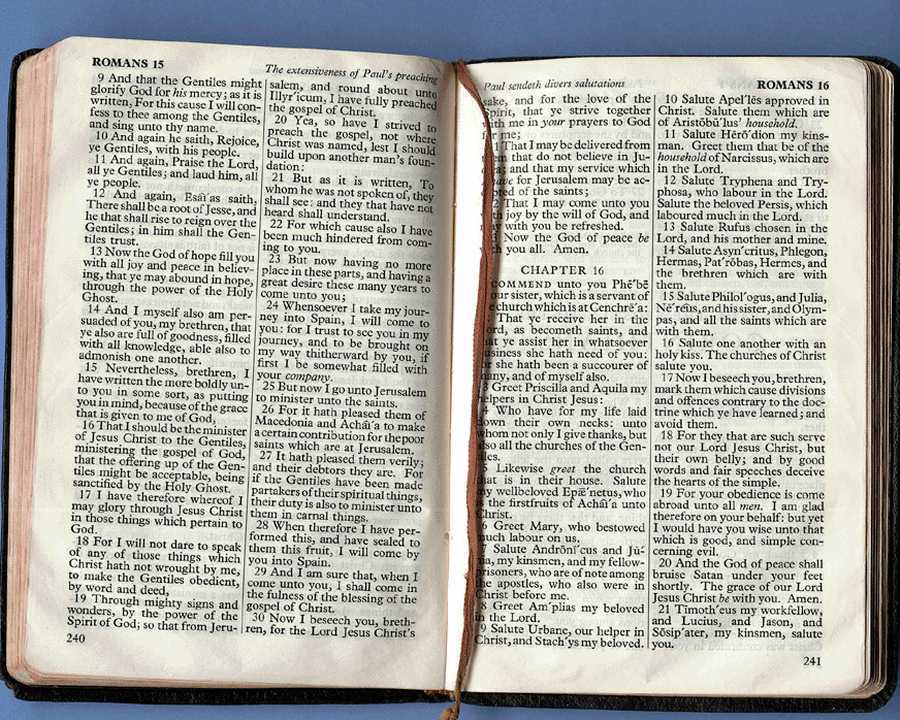 1
Characteristics of Exposition
Movement and Direction
I.   Relates to the Big Idea
II.  Relates to the Big Idea
III. Relates to the Big Idea
Big Idea stated
Text Idea
Liefeld, 6-7
[Speaker Notes: brings the hearers towards the same point made by the author.  The message does not simply state the main idea over and over without some design that brings the listeners along in truth]
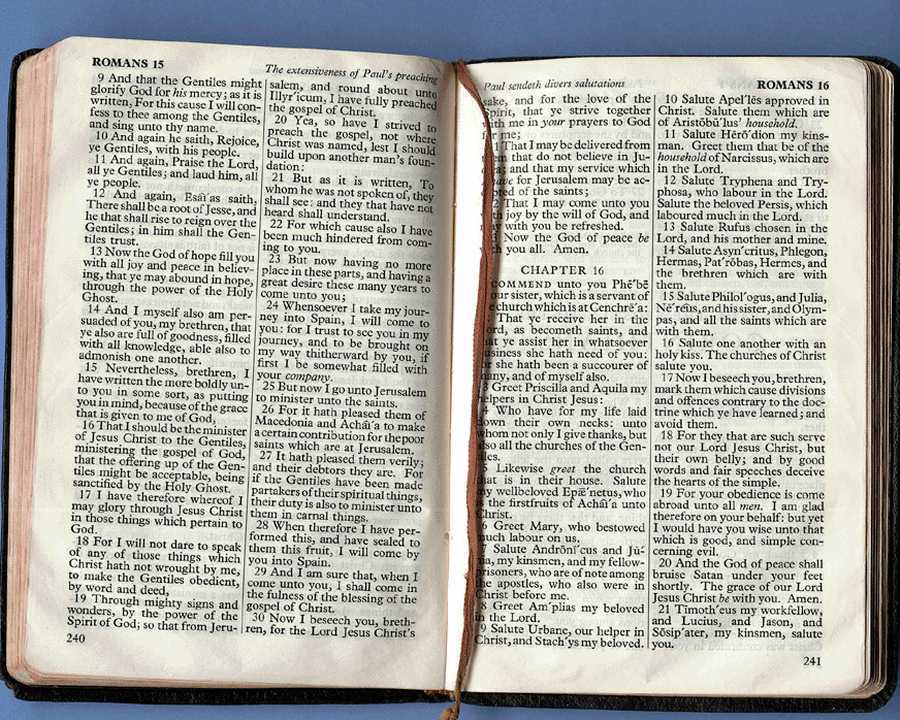 1
Characteristics of Exposition
Application
What the listener should…
Know
Feel
Do
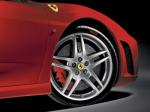 Text Idea
Liefeld, 6-7
[Speaker Notes: It relates biblical truth to the listener's life in line with the original purpose, meaning, or function of the text.  
Application must first be applied to the preacher's life to be effective exposition
----- Meeting Notes (7/5/12 10:55) -----
Preaching without application is like making a car but forgetting to put the tyres on!  It is "where the rubber meets the road" in this sense, for the sermon will go nowhere without application.]
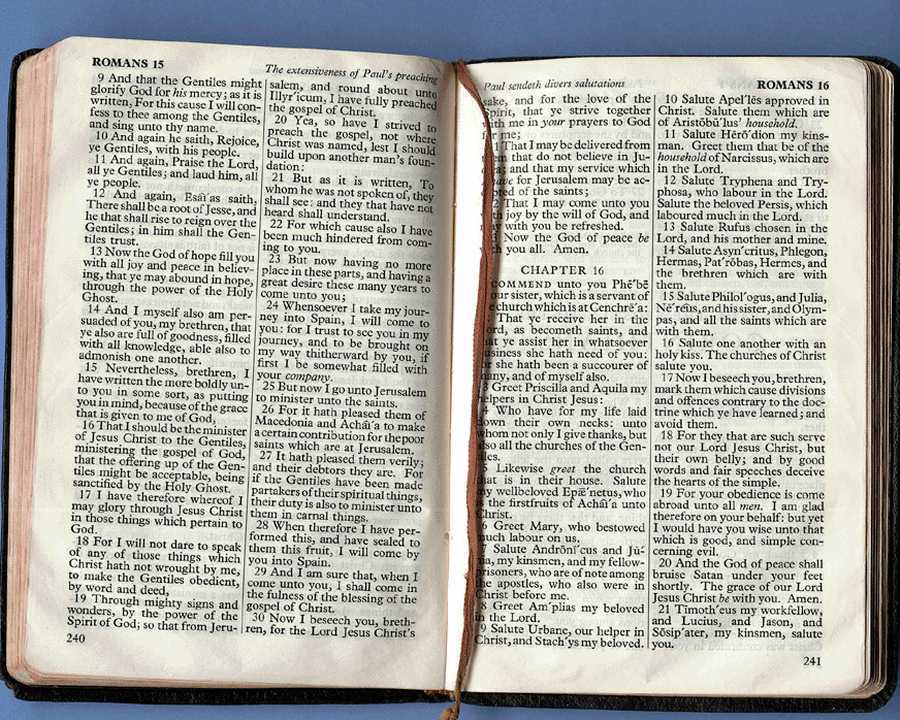 1
Characteristics Summary
[Speaker Notes: Summary: So then, what is expository preaching and what is it not?]
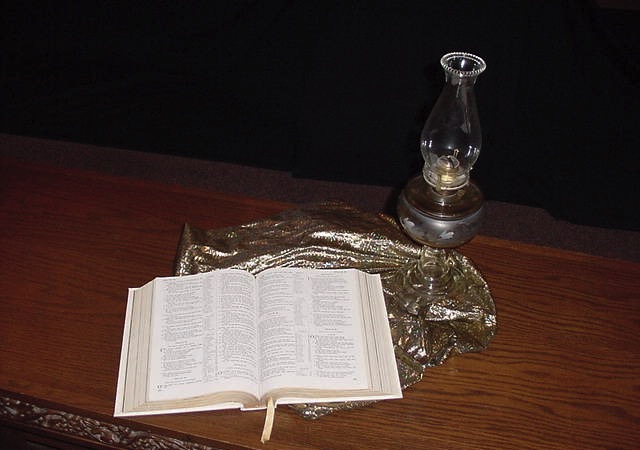 2
Why is Expository Preaching Important?
2
A. Exposition is based on an inerrant text that shows God's will
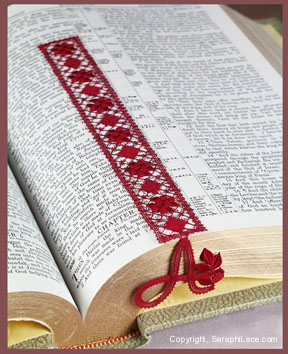 In our personal devotional lives
In our families
In our work
In our Bible studies (including this one)
[Speaker Notes: The more we preach from Scripture, the less false teaching we will have.
We have only ONE inerrant book!  Why preach other things?]
2
B. Exposition teaches God's Word in the setting chosen by the Holy Spirit
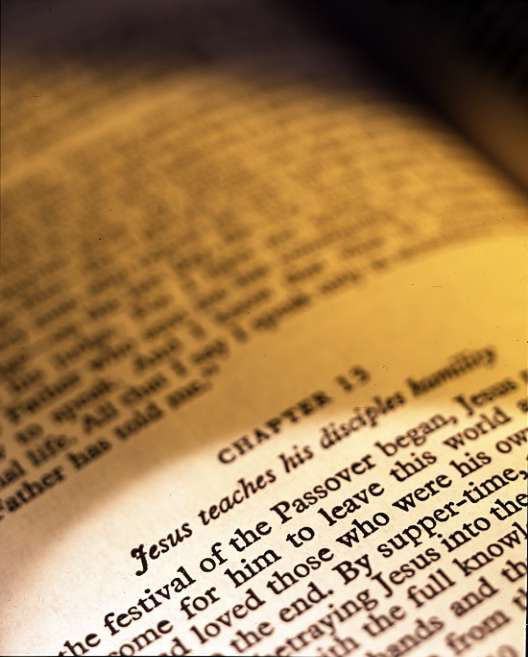 Guards against "prooftexting"

Guards against improper "principalizing"
[Speaker Notes: God's Word is much more effective than the best of man's sermons to affect people's will and meet their needs.  
"The type of preaching that best carries the force of divine authority is expository preaching" (Robinson, 19).]
2
C. Exposition has inherent authority and power
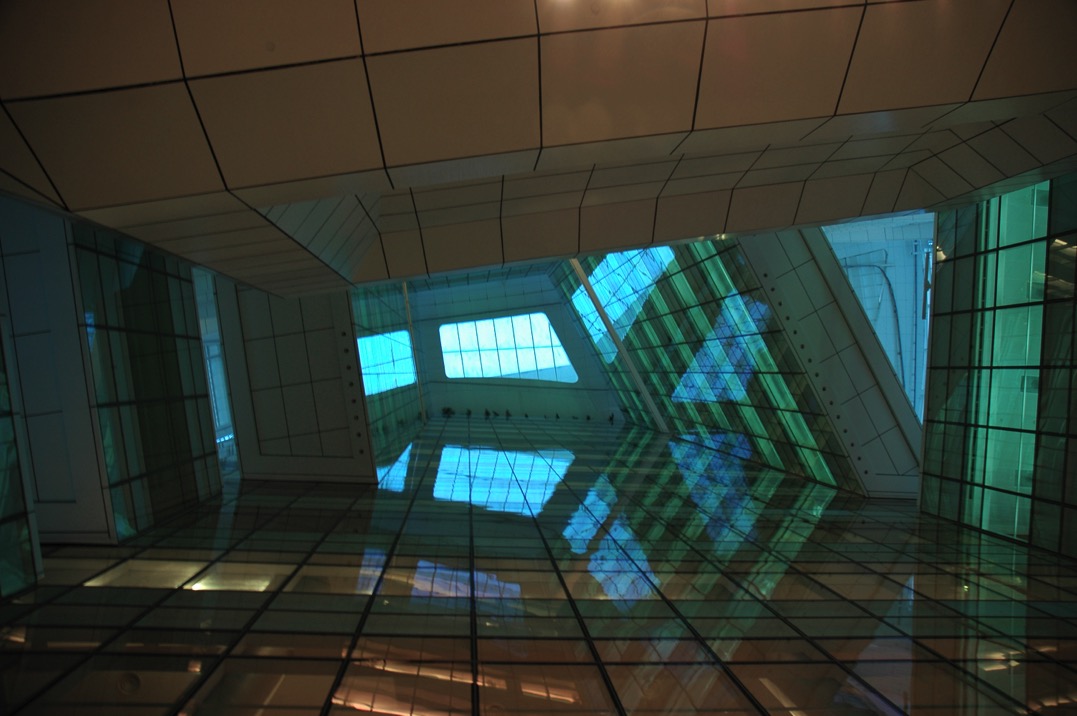 [Speaker Notes: Isaiah 55:10-11
----- Meeting Notes (7/5/12 11:23) -----
As water comes from God and blesses the earth, so God's Word comes from him and blesses his people.]
How do you interpret this cartoon?
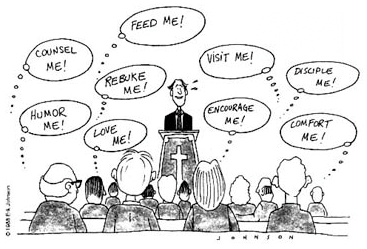 Feed me!
Counsel me!
Visit me!
Disciple me!
Rebuke me!
Humor me!
Encourage me!
Comfort me!
Love me!
[Speaker Notes: Any kind of preaching is tough today!
Yet it still has inherent authority and power when it preaches God’s Word!]
2
D. Exposition directs the attention of the hearer to the Bible
Clothes
Lunch
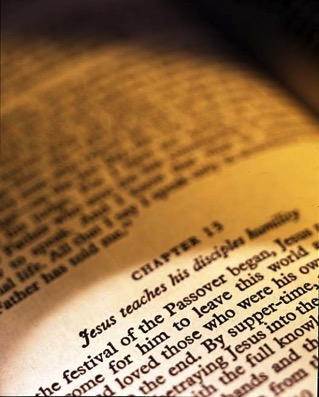 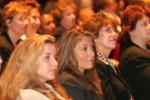 Kids
[Speaker Notes: By teaching his people how to get answers from Scripture itself, the pastor frees himself up from always being the authority. 
 Expository sermons remind people that the final authority is the Bible—not the preacher!]
WHY IS GOD'S WORD SO VITAL?
All Scripture is God-breathed and is useful for teaching, rebuking, correcting and training in righteousness,  so that the man of God may be thoroughly equipped for every good work.
2 Timothy 3:16-17 (NIV)
2
Four Results of God's Word
Translate text under this black shape
Rebuking
Correcting
Training(in Righteousness)
Teaching
2 Timothy 3:16-17
[Speaker Notes: If you preach sequentially through the Bible, you will have the divine balance in these four areas:
Teaching tells people how to walk God's road
Rebuking tells them when they get off the path
Correcting shows how to get back to the right way
Training in righteousness is the result of the cycle of teaching, rebuking and correcting over and over.]
2
E. Exposition meets people's true needs for spiritual nourishment
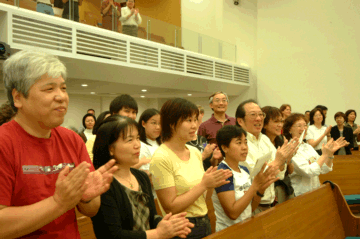 [Speaker Notes: Good expository preaching does not impress the congregation; it feeds them.]
2
F. Exposition protects against misinterpretation of Scripture
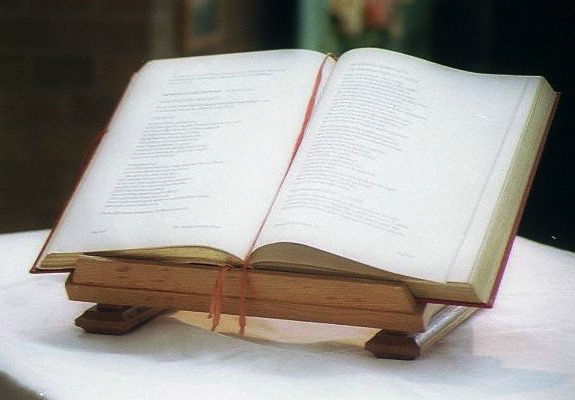 Context
Context
Text
Context
Context
[Speaker Notes: "Spiritualizing" (drawing a spiritual lesson while ignoring the actual meaning of a passage) is more difficult to fall into when one preaches from a single text than when the pulpit hits at verses all over the Bible.]
2
G. Exposition best enables preaching through entire books of Scripture
Week 1
Week 4
2025 Sermon
2023 Sermon
Week 2
Week 5
Week 3
Week 6
2017 Sermon
2009 Sermon
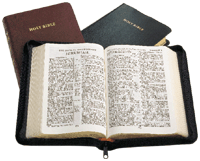 Exposition
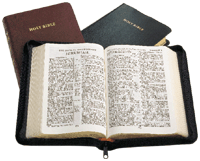 Most Preaching
2021 Sermon
2022 Sermon
Galatians
Galatians
2020 Sermon
Week 7
Week 10
2018 Sermon
2024 Sermon
2026 Sermon
Week 8
Week 11
Week 9
Week 12
[Speaker Notes: In a 10 year period, topical preaching might at best hit a third of the text in these two pages.
Systematic exposition has an advantage in that it enables listeners to see the big picture of each biblical book and cover every passage.]
2
H. Exposition saves time by not having to decide what subject to speak on
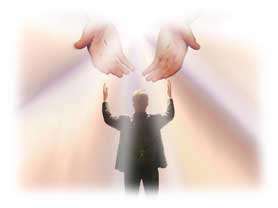 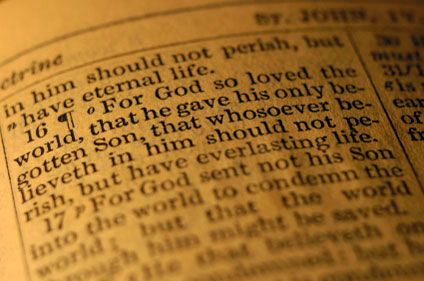 "God, what topic this week?"
[Speaker Notes: It is good to wait upon God. But how sad to be switching topics as you study through the week as you wait on God to show you what to say. How much better to wait on Him to reveal the passage you are committed to preach. Then the text is master and you are the slave, obedient to it dictates.]
2
I. Exposition enables the preacher to speak by faith
Giving
Conflict
Sexual purity
[Speaker Notes: Who likes to preach on relational problems? Who would volunteer to preach on sex? Most pastors shy away from talking about giving, fearing that some might think they want a raise. Yet in sequential exposition, these important topics come up naturally in the course of preaching through a book of Scripture. No one can accuse the speaker of meddling in their lives as this is what the text shows.]
2
J. Exposition guards us from some of the dangers of  topical preaching
What dangers?
2
Some Dangers of Topic Preaching
Black
Get this presentation for free!
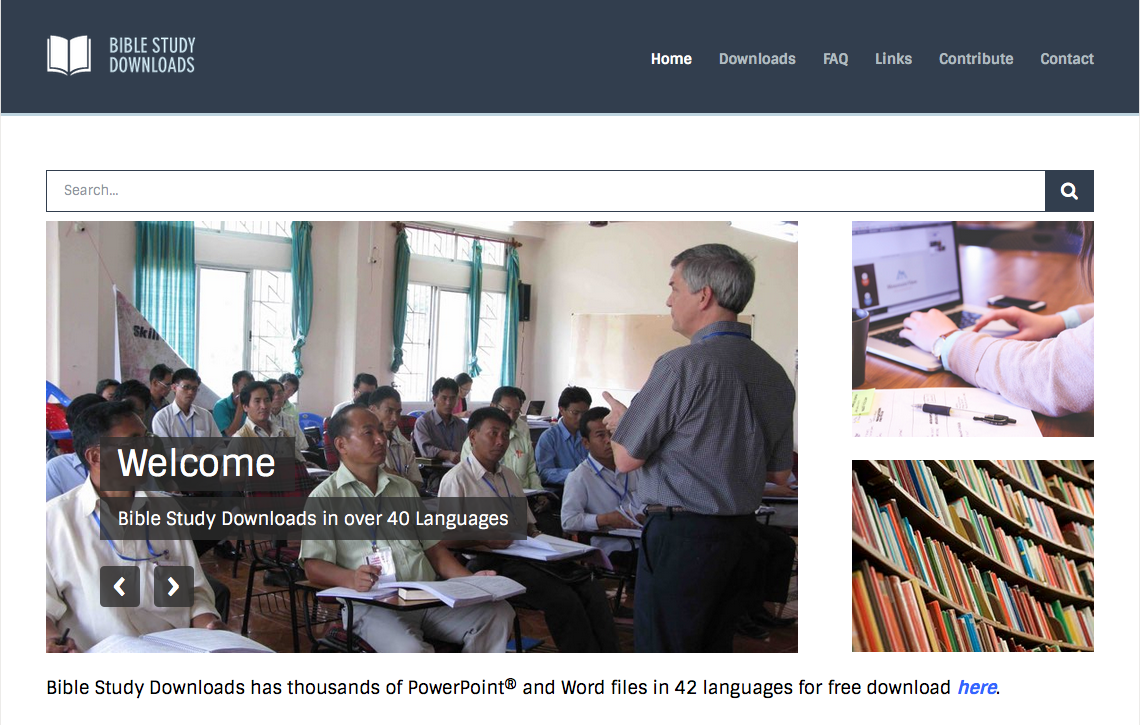 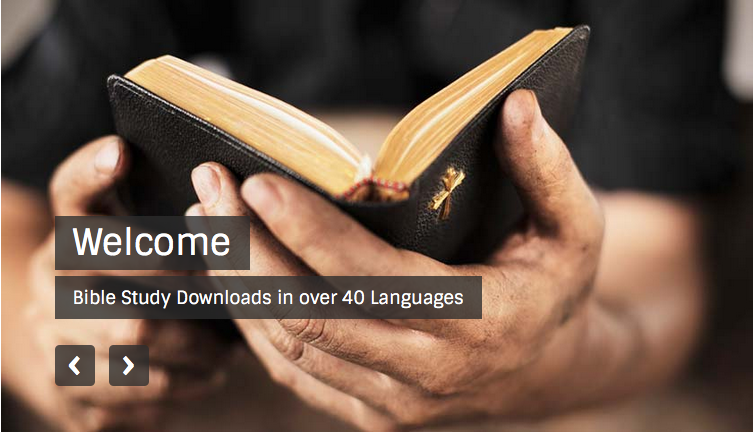 Preaching (Homiletics) link at BibleStudyDownloads.org
[Speaker Notes: Preaching (pr)
Homiletics]